«Программа «Истоки» как форма организации внеурочной деятельности обучающихся начальных классов по духовно – нравственному воспитанию»
Загузина Гульнара Манзуровна,
учитель начальных классов
МБОУ «СОШ №2»
г.Салехард, ЯНАО
Одно из основных направлений отечественной педагогики сегодня обращено к духовно-нравственным ценностям Российского образования и воспитания. Это направление в настоящее время наиболее перспективно, поскольку связано с восстановлением традиций, уклада жизни, исторической преемственности поколений.
Важнейшие задачи воспитания :
формирование у школьников гражданской ответственности и правового самосознания, духовности и культуры, инициативности, толерантности, способности к успешной социализации в обществе.
Все эти требования реализуются в «Истоковедении»
Истоковедение
своеобразная педагогическая технология гармоничного развития личности ребенка и преподавателя.
Программа духовно-нравственного воспитания и развития учащихся направлена на воспитание в каждом ученике гражданина и патриота, на раскрытие способностей и талантов учащихся, подготовку их к жизни в высокотехнологичном конкурентном мире.
Программа «Истоки»
Цель в начальной школе – введение духовно-нравственной основы в содержание образования, развитие системы духовно-нравственных ценностей внешнего и внутреннего мира ребёнка.
Задачи:
раннее и системное приобщение ребёнка к истокам родной культуры, духовному пространству на основе развития восприятия, мышления, чувствования и духовного опыта ребёнка;
присоединение семьи к школе;
Задачи:
формирование ощущения своего изначального родства окружающему социокультурному и духовному пространству на основе развития восприятия мышления, чувствования и духовного опыта ребенка;
подведение к истокам духовности, морали, нравственности и этики и знакомство с истоками русских традиций как важнейшими механизмами сбережения и трансляции базовых социокультурных ценностей отечественной цивилизации.
Одна из важнейших особенностей содержания предмета в начальной школе – внимание сосредоточено на важнейших ценностях социума (имя, род, семья, книга и т. д.), 
ценностях внутреннего мира человека (вера, надежда, любовь, мудрость),
раскрывается мир отечественных традиций, при этом преемственность содержания курса создает необходимые условия для целостности и завершенности курса в рамках начальной школы.
В l-м классе дети подводятся к пониманию собственно истоков, знакомятся с социокультурным наполнением Слова, Образа, Книги.
АЗБУКА ИСТОКОВ«ЗОЛОТОЕ СЕРДЕЧКО»
Во 2-м классе происходит знакомство с истоками ближайшей к ребёнку социокультурной среды и основной деятельности в ней человека.
Программа учебного курса «Истоки» (2 класс)
В 3-м классе акцент переносится на истоки ценностей внутреннего мира человека.
Программа учебного курса «Истоки» (3 класс)
В 4-м классе осуществляется знакомство с истоками русских традиций как важнейшим механизмом сохранения и передачи из века в век базовых социокультурных ценностей российской цивилизации.
Программа учебного курса «Истоки» (4 класс)
Ценности
- Нравственные ценности
- Ценности деятельности человека
- Социокультурные ценности
Нравственные ценности
способность к различению добра и зла, послушание, почитание родителей, забота о ближнем, терпение, доброта, сострадание, сорадование в радости раскрывают для ребенка особенности национального характера, лицо народа. Постигая нравственные ценности своего народа, ребенок выходит и на овладение основами гражданской культуры.
Ценности деятельности человека
Дети осваивают значение праведного труда на земле, верного служения людям и Отечеству, мастерство добрых рук и таланты человека. Мы доносим до детей ценность труда как первооснову жизни и благосостояния человека: «Терпение и труд все перетрут», «Дело учит, и мучит, и кормит», «Доброму делу Бог помогает».
Социокультурные ценности
семья, род, Родина, защита родной земли, забота о тех, кто в ней нуждается, единение и радость в празднике.
Присоединение детей к данной группе ценностей помогает ребенку приобрести первичный социокультурный опыт, воспринять традиции своего народа, обрести память рода, обращенную к потомкам, и, в конечном итоге, получить базовый опыт, на котором формируется характер и закладываются духовно – нравственные основы личности.
Таким образом, программа «Истоки» формирует гражданскую позицию детей и их родителей, воспитывает у них чувство любви к своему Отечеству. Чувство любви к Родине является духовной ценностью, определяющей жизненный путь человека, проясняющей его смысл. Только через испытание великого чувства любви к Отчизне воспитывается патриотизм.
Активные формы обучения
являются основой учебного процесса социокультурного системного подхода к истокам в образовании. В практических занятиях участвует вся группа учащихся, получая посредством обратной связи объективную оценку своего развития.
Тренинг
Во время тренинга царит доброжелательная атмосфера, дети помогают друг другу, взаиморазвиваются.
 Обсуждая вопрос в группе, дети приобретают опыт общения, внимательно слушают друг друга, убеждают, учатся приходить к согласию, наблюдают за работой лидера.
Тренинг
Тренинг является важной составляющей частью урока. Во время активного занятия каждый ребёнок работает самостоятельно, а затем в паре, тройке, четвёрке. Самое ценное в этих занятиях то, что дети учатся быть терпеливыми, внимательными, доброжелательными, пытаются обсуждать своё решение в группе и приходить к единому мнению. Об этом говорят и анкеты, которые я провожу с детьми и родителями.
Тренинг
При оценке труда детей использую наиболее эффективные способы вознаграждения: действием, доверием, взаимопониманием, словом, взглядом, жестом, призами. Сделала вывод, что моральное вознаграждение воспринимается детьми как более значимое и действенное.
Тренинг
После активного освоения материала в тренингах, дети с интересом делятся своими впечатлениями дома с близкими людьми. В анкетах родители отмечают, что дети задают жизненно важные вопросы. Трудно «отмахнуться», сослаться на недостаток времени, отложить разговор, когда в глазах ребёнка живой интерес, желание действовать. На занятиях детей учу анализировать своё внутреннее состояние, переживания, приучаю к осмыслению своих духовных усилий, того, что произошло.
Истоковедение расширяет границы образовательного процесса, так как имеет интегрирующее направление (связь с литературой, окружающим миром, музыкой, изобразительным искусством), тем самым нацеливая на гармоничное развитие личности учащихся. Велика роль воспитательного процесса, который, вливаясь в образовательный процесс, создаёт условия для формирования нравственных качеств детей, осознания роли семьи, коллектива, малой родины.
Уроки предмета «Истоки» помогают детям задуматься над тем, что стремление делать добро делает человека счастливым. «Истоки» воспитывают в детях любовь к родителям, близким, Родине, расширяют детский кругозор, заинтересовывают изучением прошлого, приобщают детей к истокам родной культуры, духовным ценностям их образа жизни.
Таким образом,
с помощью курса «Истоки» ребёнок получает целостное развитие, наполненное социокультурным содержанием и духовно – нравственными ценностями. Это даёт ему возможность находиться в гармонии с окружающим миром.
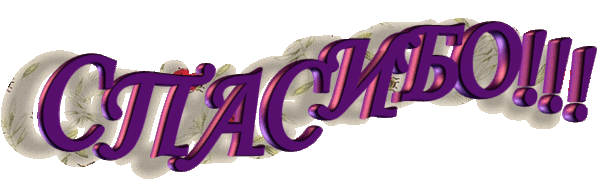